Poruchy sluchu u dětí, dospělých a jejich korekce
PPVMP010 ORL a foniatrie pro speciální pedagogy zimní semestr 2022
Šupíková L., Lenert R. SN Opava
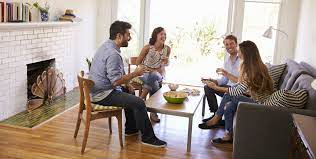 Poruchy sluchu u dětí a dospělých
Sluch - zásadní význam v mezilidské komunikaci, tvorba sociálních vztahů, izolace
Mimovolně vnímáme informace, podněty z okolí
Nedoslýchaví - předstírají, že slyší , nechtějí se ptát, nedostanou informace
Neslyšící - tendence k uzavírání ve své komunitě
Nevidomí x neslyšící
Klinika - dospělí
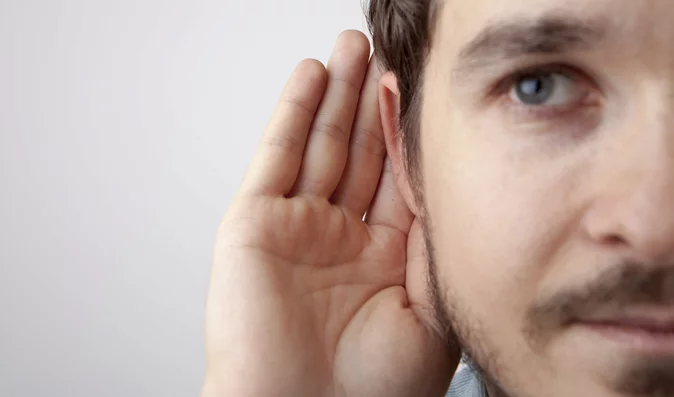 „Mám zalehlé ucho“
„Slyším, ale nerozumím“
„Šumí mi v uchu (tón, motor letadla , řeka, tekoucí voda, pulzace)“
„Ostatní (manželka) si myslí, že neslyším“
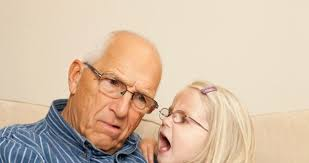 Klinika  - děti
Novorozenec - není rozvoj řeči
Sluch, nepoškozený CNS  a zpětnovazebné mechanismy, zdravé fonační a atrikulační ústrojí, mluvící okolí
Období novorozeneckého křiku 0 - 7tý – reflexní,pak libost, nelibost
Období broukání 7-16tý (akusticko-fonační reflex dle Seemana, instinktivní)
Období žvatlání 16tý - 9měs. (akusticko-motorický reflex dle Seemana, počátky volní aktivace řeči)
Období rozumění řeči a napodobování 9.měs - 1rok
Starší - hůře reagují , vypadají neposlušně, zhoršení prospěchu ve škole
Dělení
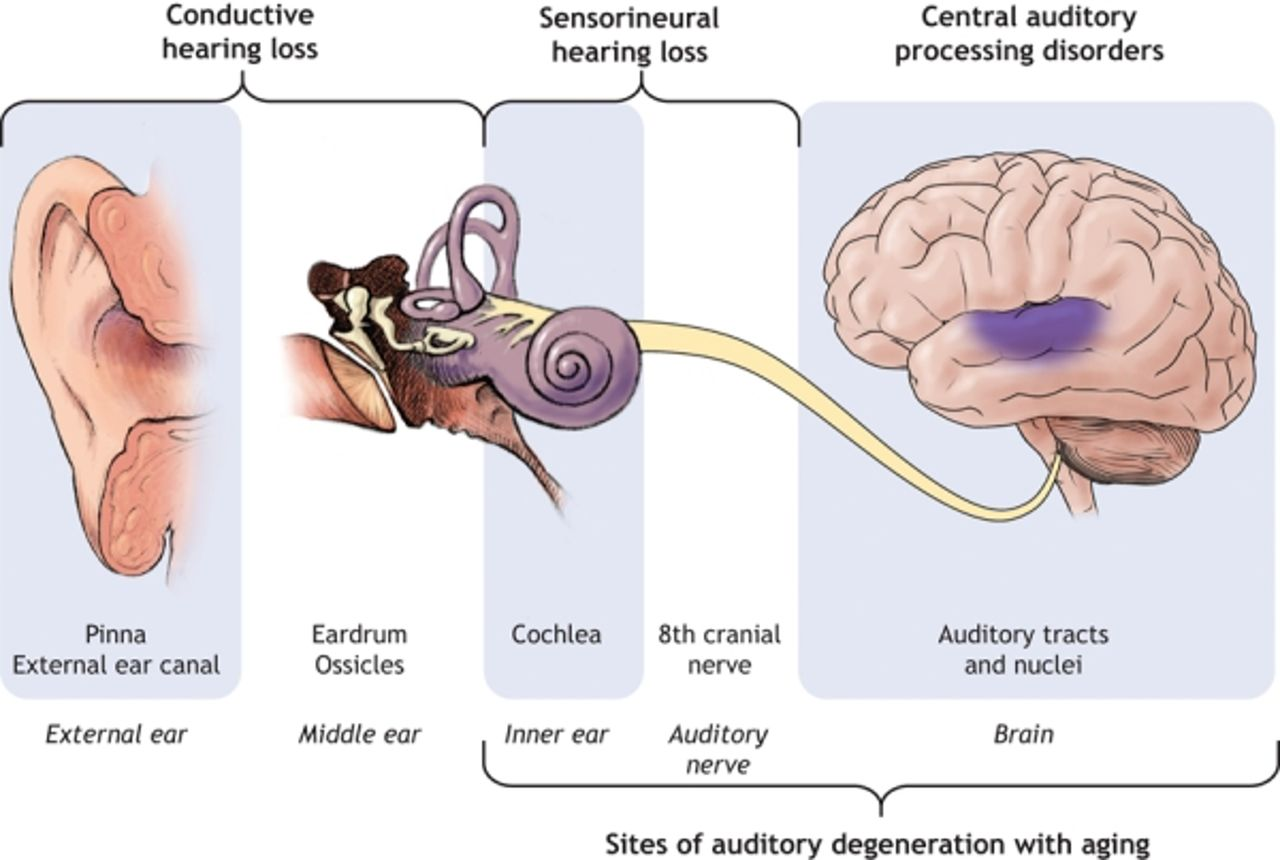 Dle typu - senzorineurální (percepční) x konduktivní (převodní) x smíšené
Dle trvání - dočasné x trvalé
Dle doby vzniku - kongenitální, progredující, získané
Nedoslýchavost - hypakuze
Hluchota – surditas
Ohluchnutí
(TPS - trvalá porucha sluchu)
Senzorineurální sluchové vady
Porucha smysl. epitelu vnitřního ucha, sluchové dráhy, mozkové kůry
Vrozené - kongenitální
Získané
Progredující
Kongenitální sluchové vady Nesyndromové
- dítě se po narození jeví zdravé, poškození sluchu izolovaná patologie. Narušení vývoje řeči - první projev.
genetické i negenetické příčiny    (genet. - mutace genů pro proteiny,fci vnitřního ucha)
 75 - 80%  AR,  prelingvální, těžké. 
(74 lokusů na 40 genech ) - nejčastější DFNB1, mutace v genu GJB2, (mutace v genu pro connexin 26 ),DFNB4 (malformace vnitřního ucha, 2,5 závitu hlemýždě) - genet. dg dostupná
AD - postlingvální, mírnější, progresivní, manifestace až v dospělosti, (42 lokusů na 26 genech)
Kongenitální sluchové vady Syndromové
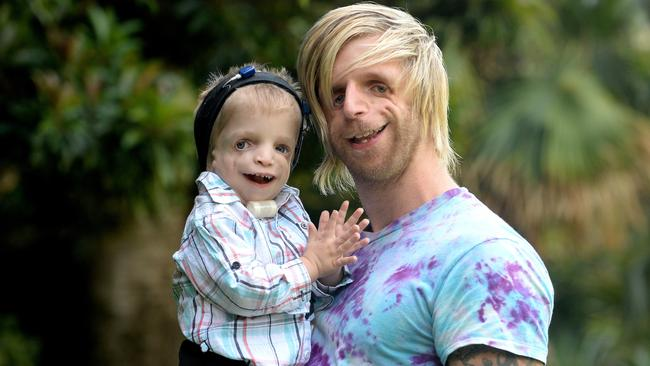 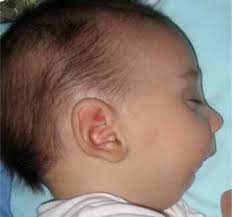 - trvalé poškození sluchu spojeno s dalším charakteristickým postižením, dělí se dle dominujícího klinického postižení v rámci sy
Syndromová TPS s kraniofacialní stigmatizací - primárně vrozená ztráta sluchu  Treacher-Collins, Pierre-Robin x sl. ztráta sek. důsledkem genet. postižení m.Down,
Syndromová TPS s dominujícím očním a smyslovým postižením - CHARGE sy, Usherův sy 
( hluchoslepota)
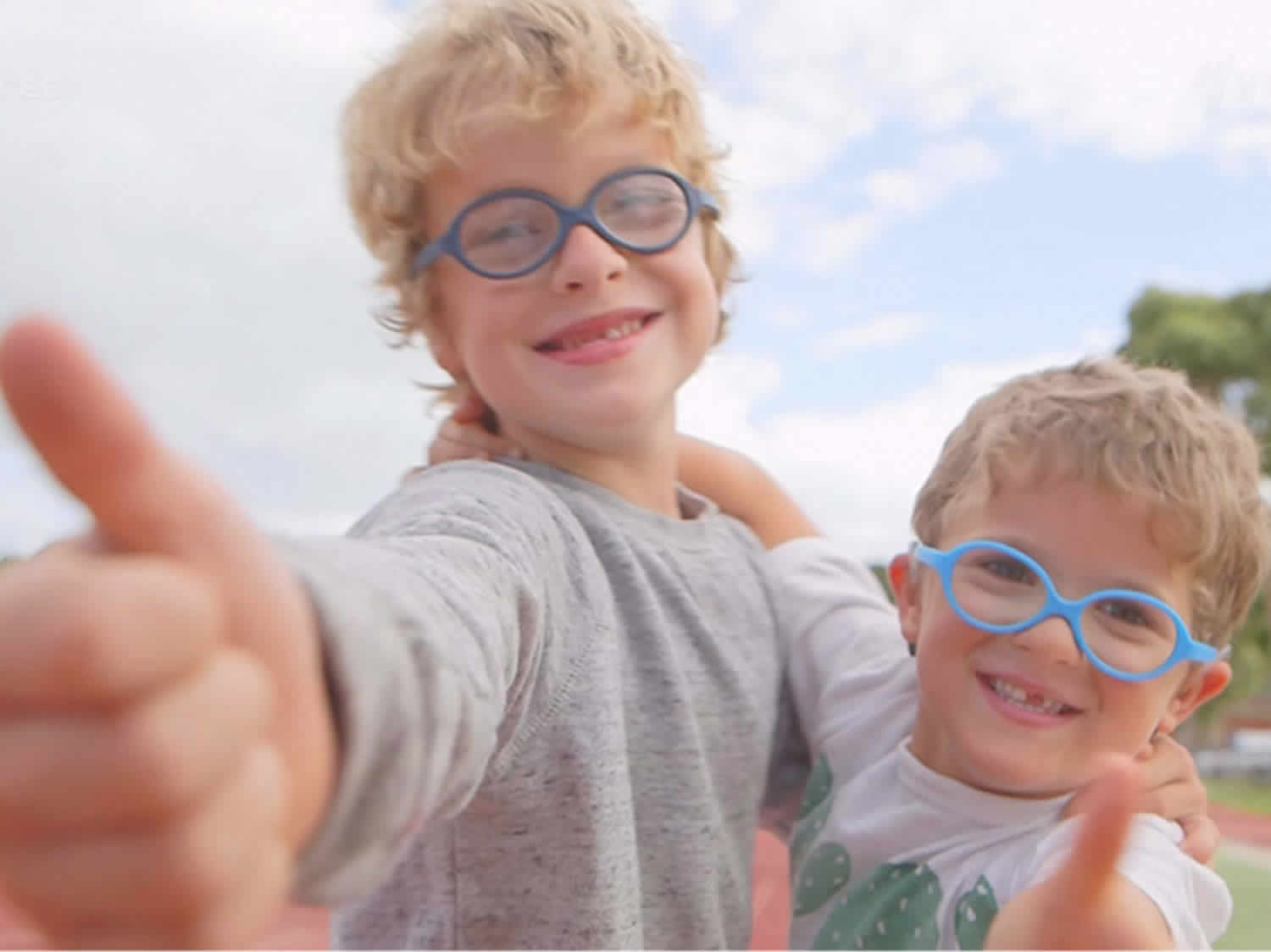 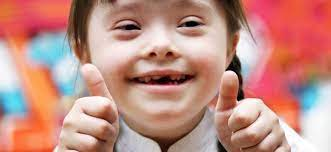 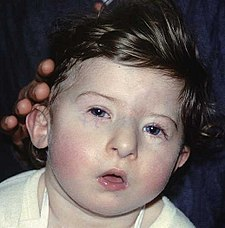 Kongenitální sluchové vadySyndromové
Syndromová TPS s neuropsychickým postižením -nejčastěji - prematurity a dětské mozkové obrny heterogenní, genet. - DiGeorgův sy – AD, defekt srdečních oddílů, neuropsych. (mentální retadace, autismus schizofrenie), poruchy vývoje thymu – autoim. onem., rozštěp. vada , převodní nedoslýchavost
Syndromová TPS s dominujícím interním postižením - Pendredův sy (těžká prelingvální až středně těžká, progredující s postiž št. žl., malformace kochley- Mondiniho dysplasie) + struma (AR), Jervell Lange Nielsenův sy (long QT sy) (AR), Alportův sy – symetr.  progresivní postlingvální senzorineurální, nefropatie,až renální insuficiece, od 2.dekády
Sluchové postižení spojené s porodní nezralostí
před 38.t. gestace, v ČR 8,5% těhotenství, hmotnost < 1500g 10x vyšší riziko
 vícečetná gravidita, abusus matky , infekce matky –TORCH, toxická expozice x  farmakologie, onemocnění matky
Každé dítě s prodlouženou hospital. na JIP potencional. rizikové z hlediska trvalého poškození sluchu 0,7-2%, kochlearní i retrokochlearní, OAE málo, AARB
Sluchová neuropatie – ANSD (auditory neuropathy spectrum disorder) , zachovaná fce zevních vl. bb , ale problém v přenosu sluch. drahou , OAE výbavné, BERA patologická
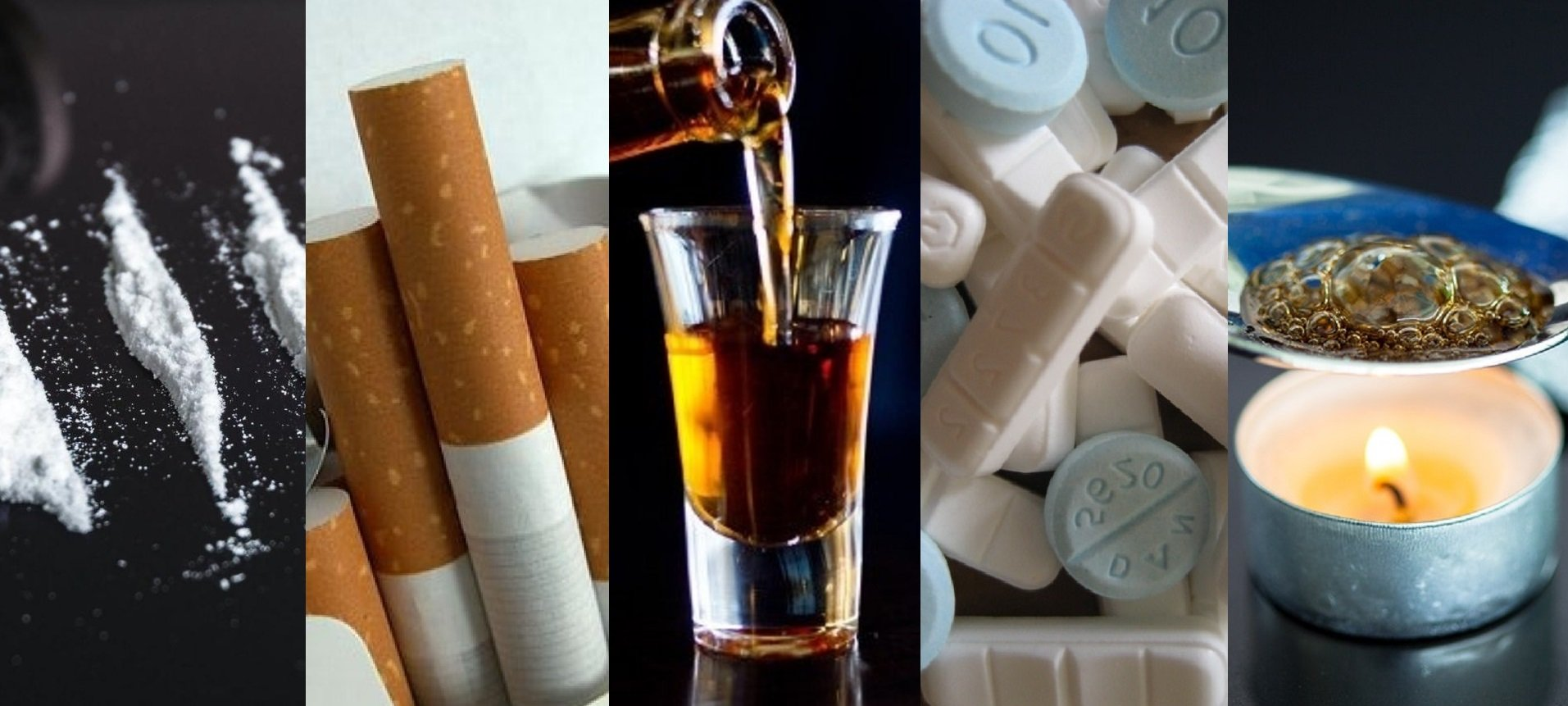 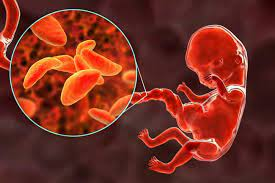 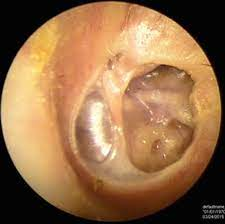 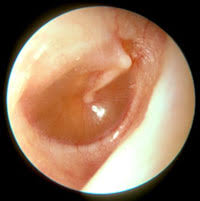 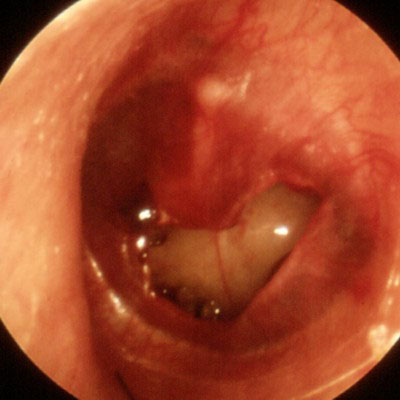 Konduktivní a smíšená porucha sluchu
Cerumen - ušní maz
Zúžení zvukovodu < 4 mm
Záněty zvukovodu
Středoušní záněty -otitis media acuta, chronica (adheziva, s cholesteatomem), secretorica
Otoskleroza
Trauma
Nádory
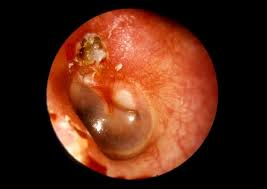 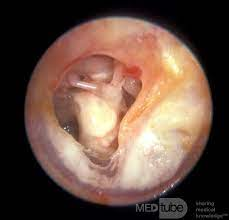 Ucho anatomie
Konduktivní a smíšená porucha sluchu  - terapie
Akutní - farmakologicky – OMA,  otitis externa
             - chirurgicky  - perforace , paracentéza u OMA, TU
              -jinak cizí tělesa, cerumen
Chronické - OMS,OMCH - sanační a rekonstrukční operace
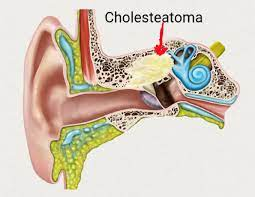 Senzorineurální porucha sluchu stacionární
Presbyacuse - věkem podmíněná nedoslýchavost - Evropa 30%mužů, 20% žen nad 60 let. (nootropika, kompenzace zákl. onemocnění DM, ICHS , onem. Jater, ledvin….), korekce sluchadly
Toxicky podmíněná –(kochleo, vestibulotoxicita) aminoglykosidy (ATB), CHT - během , po expozici, tininus, vertigo
Senzorineurální porucha sluchu nestacionární
M. Menier  (náhle nedoslýchavost 1 ucho, hlubší f, 
     tlak v uchu , paroxysmální vertigo, ipsilateralní tinitus)
Autoimunitní onemocnění vn. ucha - AIED (autoimmune inner ear disease), KM – epizodická rychle progredující ztráta sluchu) imunologické průkaz autoprotilátek, (SLE, revmatoidní artritis, ulcerosní collitis…)
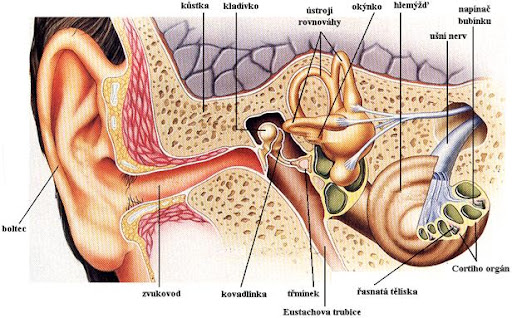 Jednostranná senzorineurální porucha sluchu
Náhlá ztráta sluchu - SISHL Pokles na 3 sousedních f o více jak 30 dB  během 72 hod,
     Infekční onemocnění -  (chřipka, HSV, příušnice, herpes zoster oticus)
     Porucha mikrocirkulace – ischemie , hyperviskozita při metabol. onem.
     Imunopatologické procesy
Nádory - neurinom n.VIII
Poškození hlukem
Hluk – zvuk škodlivý pro lidský orgnismus - poškozuje sluch, fyziolog. fce, duševní pohodu, mimosluchové postižení, HT, žaludeční obtíže , nervozita….)
akutní akustické trauma (soudržnost tkání vn. ucha < akustická energie zvuku, doba působení < 1,5ms),  roztržení basilární membrány
akutní explozivní trauma – (impulz > 1,5ms, poškození vn.ucha + mechanickou energií soudržnost tkání stř. ucha), cévní injkece na bubínku, hemoytmpanon, perforace , ruptura okrouhlého okénka)
chronická traumatizace hlukem – dlouhodobé vystavení hluku na 90 dB, preventivní kontroly - progrese > 3 dB na f 0,5 a 2 kHz , nebo 2% dle Fowlera ročně = zvýšená citlivost jedince na hluk
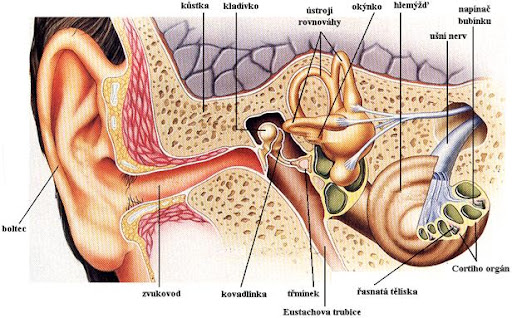 Senzorineurální porucha sluchu
Hyperbaroxie
Farmakologická -  kortikoidy , vasoaktivní terapie,
                                     virostatika
Chirurgie – vest. Schwanom, M.Menier
Prevence
Korekce sluchadly, RHB sluchu
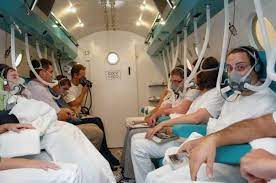 RHB sluchu
Sluchadla
Implantabilní systémy pro korekci sluchu 
     - pro kostní vedení BAHA
     - aktivní středoušní implantáty
     - kochlearní implantáty
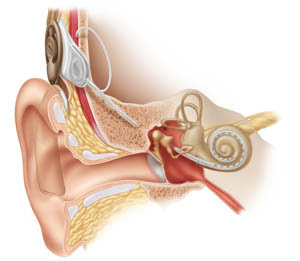 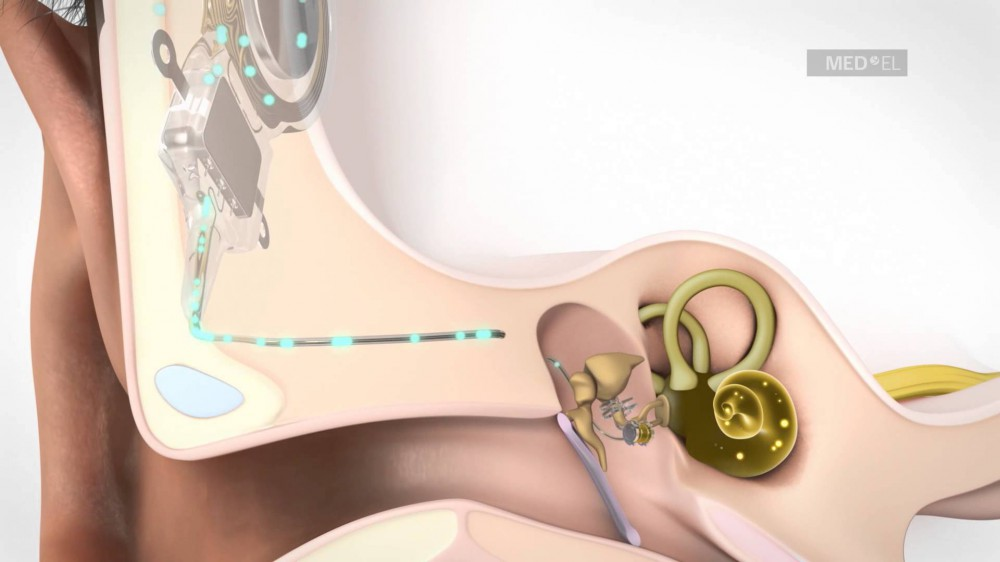 Sluchadlo  - elektroakustický přístroj, zesílit a modifikovat přiváděný zvuk specificky dle individualní sluchové poruchy
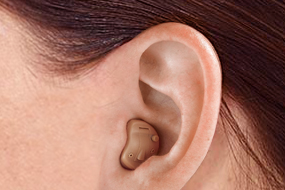 Dle tvaru sluchadla
Dle způsobu přenosu akustického signálu
Dle stupně zesílení
Dle způsobu zpracování akustického signálu
Sluchadla
Dle tvaru sluchadla
Kapsičková (kapesní) - ve specif. případech , střední až těžké poruchy, často s kostním vibrátorem, při VVV boltce , zvukovodu.... u velmi malých dětí, u velmi starých - motoricky jednodušší ovládání
Závěsná - BTE (behind the ear) nejčastější , všechny sluch vady
Individuální (custom) - dle tvaru conchy, zvukovodu – ITC (in the concha), ITE (in the ear), CIC (completaly in the canal)
Brýlové
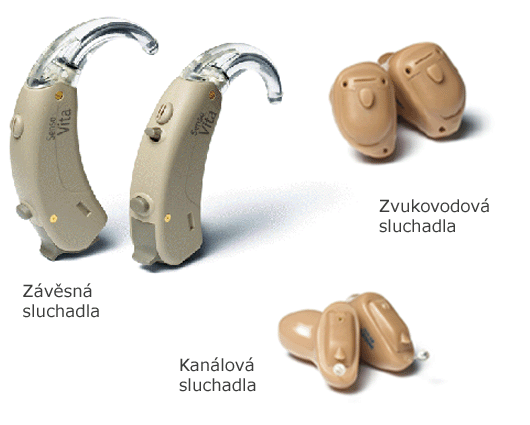 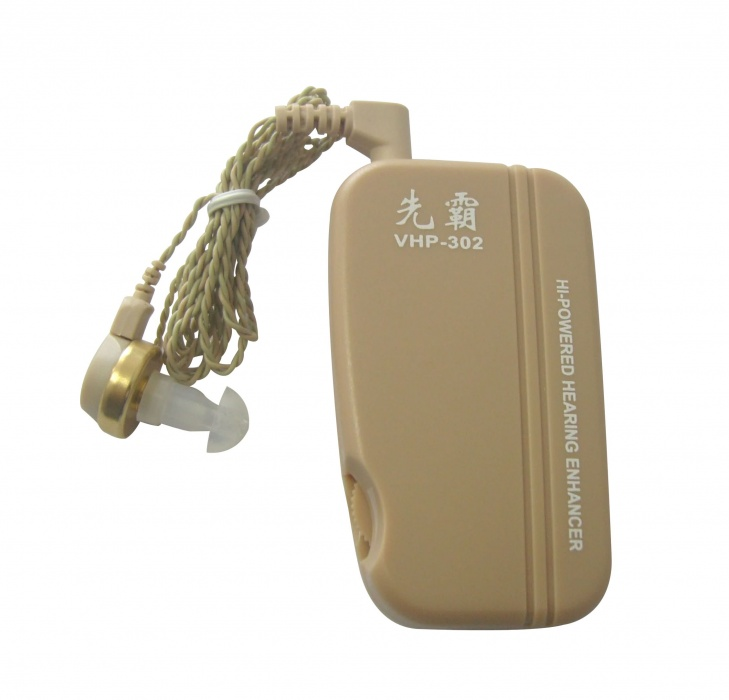 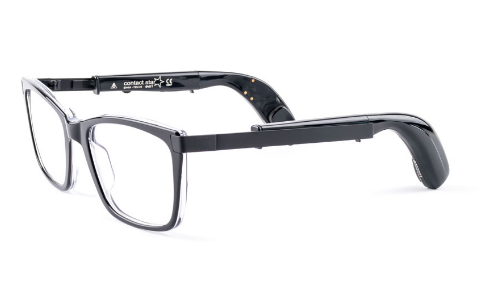 Sluchadla
Dle způsobu přenosu akustického signálu
Vzdušné vedení - většina
Kostní vedení - VVV boltec zvukovod , BAHA
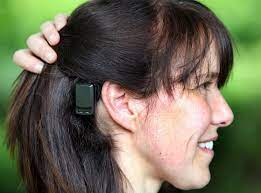 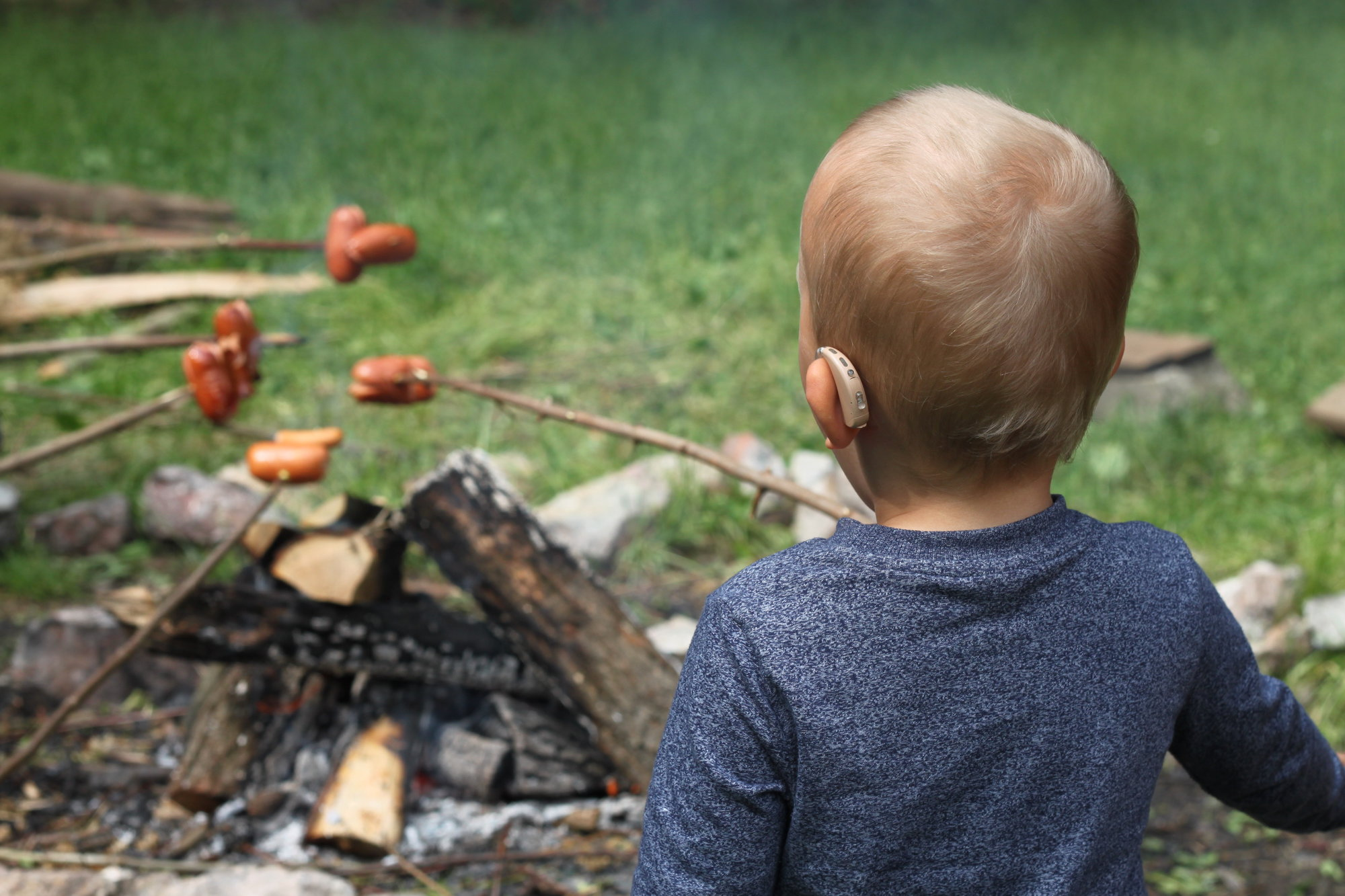 Sluchadla
Dle stupně zesílení
HTL (hearing treshold level) 40-60dB - všechny typy
HTL 60-75dB -všechny typy
HTL 75-90 dB- závěsná, kapsičková
HTL 90dB + závěsná, kapsičková, označ. PP (Push pull)
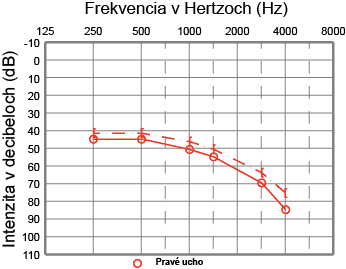 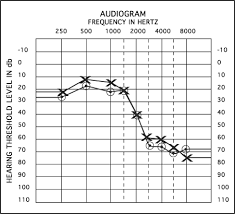 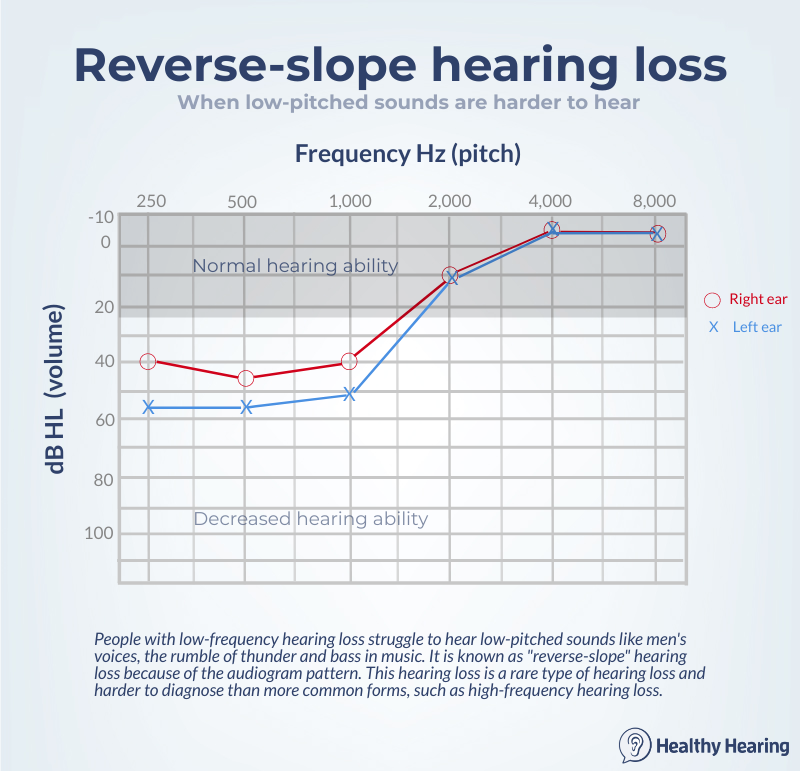 Sluchadla
Dle tvaru sluchadla
Dle způsobu přenosu akustického signálu
Dle stupně zesílení
Dle způsobu zpracování akustického signálu
Analogová - analogový zesilovač, snazší nastavení, někdy deformace výstupního zvuku
Digitální - mikročip, čistší zvuk, lepší srozumitelnost
Sluchadla
Vnitřní součásti (přijímací část - mikrofon, zesilovač, modulační a ovládací část,výstupní část -reproduktor, zdroj - baterie) 
Zevní část (individuální ušní olivka – dle tvaru zvukovodu , u dětí rostou...)
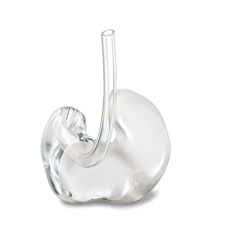 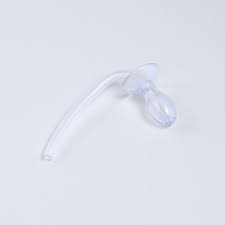 Sluchadla
Indikace: Komunikační hledisko, obtíže pacienta + audiometrie, horizontální křivka - ve všech f překračuje 40 dB, při vertikálním tvaru na 2 kHz 50dB a  více
Děti
Dospělí - jaký typ (BTE,ITC,CIC), 3 typy, provizorní koncovku, odlitek. Komfort, nastavení, kontrola se slovní audiometrií
Sluchadla nastavení - fitting (slabě x překročení LDL loudness discomfort level – UCL)
Odpovídající zesílení - zisk sluchadla (Gain - o kolik je výstupní akust. signál zesílen - idealně 20dB)
Frekvenční variabilitu – zajistit frekvenčně vyvážený poslech řeči, poklesy nejč.ve vyšších f – filtry nízkofrekvenční, vysokofrekvenční, komprese, 
Variabilní zesílení -silné zvuky zesilovat méně než slabé
Potlačení rušivého okolního šumu -"slyším všechno příliš hlasitě, řeč se mi v tom ztrácí" , potlačení balastních zvuků
Potlačení zpětné vazby - pískání
Sluchadla a děti - pedoaudiologie
Zdravě narozených 0,1-0,4% porucha sluchu
Rizikoví novorozenci 2-5%
Screening sluchu – OAE 1. v porodnici, nevýbavné, 2x amb. , BERA (po 3-6 tý) - CERA -práh sluchu 
Do 3 měsíců dokončení diagnostiky
Do 6 měsíců RHB sluchadly
Do 1-2 let kochlearní implantát
Sluchadla a děti - pedoaudiologie
Kojenců - dle THL nastavení, podpora tvorby sluchové dráhy x destrukce  zbytku sluchu
Starších - percepční test kolem 3.roku, slovní audio
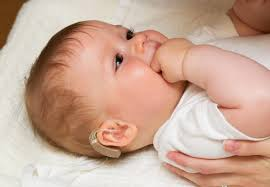 Kochlearní implantát
Ztráty sluchu větší než 90 dB - neumožňují rozumění a rozvoj řeči, sluchadla 4-6m
Indikace idealně do 1-3 let věku dítěte, oboustranně
Postlingualní ztráta sluchu, u dospělých
Multidisciplinární tým – audiolog, foniatr, ORL, psycholog, neurolog, radiolog, biomedicínský inženýr, klinický logoped
KI - oboustranná nepřítomnost sluch nervu, anatomické anomalie, postižení CNS znemožňující přenos, nespolupráce rodiny , nemožnost následné RHB (10x ko v prvním roce)
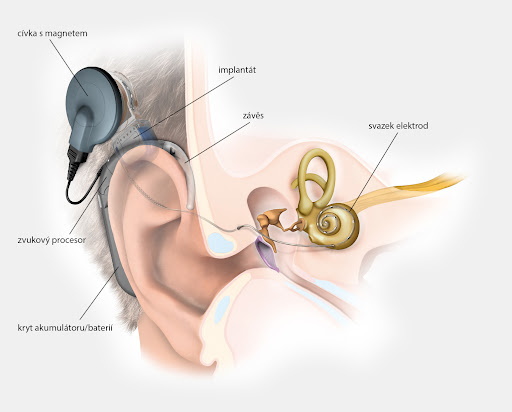 Kochlearní implantát
Zevní část -mikrofon, procesor, baterie a přenosová cívka s magnetem
Vnitřní část - přijímač (8),cívka s magnetem, svazek elektrod (9)
Informace přenášeny elektromagnetickou indukcí
Kochlearní implantát
AME, elektroda  přes středoušní dutinu mezi chorda tympania a canalis n. facialis, okrouhlé okénko, svazek elektrod
Zevní část zachytí zvuk – procesor zakóduje informaci (řečovou ….) vysílací cívkou se přenese do přijímací cívky, dekódovaný signál vysílán k jednotlivým elektrodám
Tonotopie
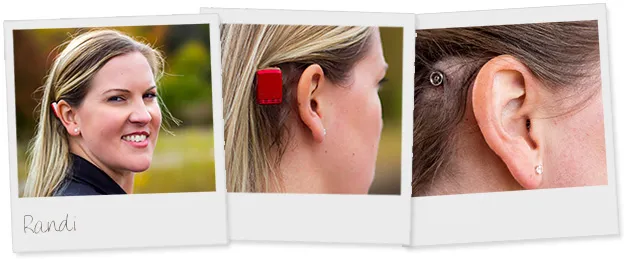 BAHD (bone anchored hearing devices) - implantabilní sluchový systém pro kostní vedení
Přeměna zvuku v procesoru na vibrace, přenášeny kostmi lebky do vnitřního ucha
Indikace – konduktivní nebo smíšená nedoslýchavost s nemožností nosit konvenční sluchadlo (stenoza nebo atrezie zvukovodu, chronický výtok z ucha, operace s nejistou prognozou na jediném slyšícím uchu, jednostranná hluchota)
2 části – titanový implantát, nástavec, řečový procesor „sluchadlo“
Vyzkoušení BAHD na pásce, operace implatnátu , za 6-8 tý osteointegrace, definitivní nastavení procesoru
Aktivní středoušní implantát AMEI – active middle ear implant
Zlepšuje , nahrazuje fci převodního systému ve středouší
Složení – 2 části (zevní , snímatelný – řečový procesor, vnitřní implantabilní)
Alternativa konvenčního sluchadla když 
Středně těžká až těžká sluch. vada převodní nebo smíšená, ABG >50 dB , ztráta sluchu max. 80 dB ,40 dB SRT, nelze dosáhnout korekce konvenčním , nebo vibračním sluchadlem, zisk < 10dB SRT (speak recognition treshold) 
Senzorineurální, sl. Ztráta 40-85 dB SRT, zisk s konvenčním sluchadlem < 10dB SRT
Patologie zevního a středního ucha , ztráta sluchu 40-85 dB SRT